Instituto Federal da Bahia
Salvador, 22 de fevereiro de 2019
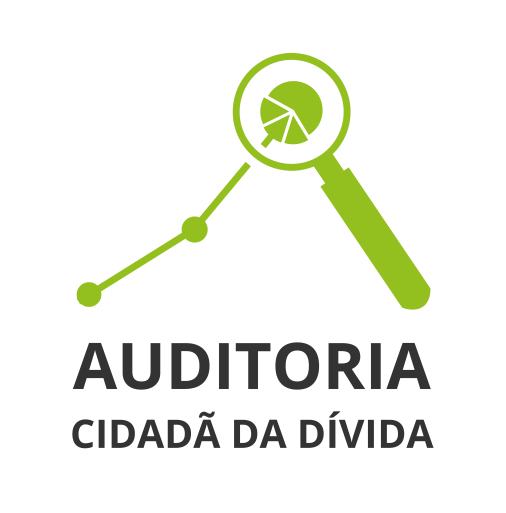 “SECURITIZAÇÃO DE CRÉDITOS PÚBLICOS” Esquema Fraudulento de geração de dívida pública
A DÍVIDA ECOLÓGICA TEM QUE SER COBRADA
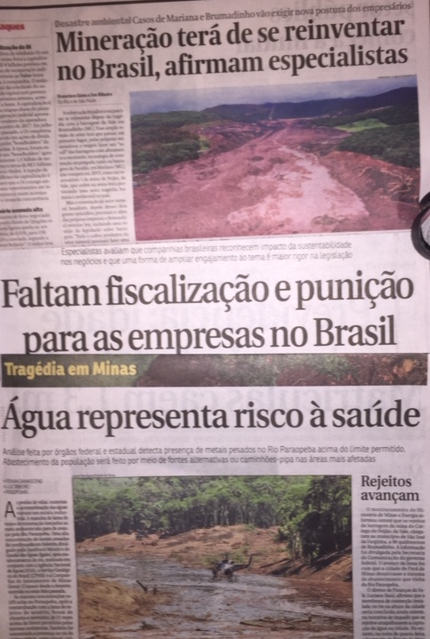 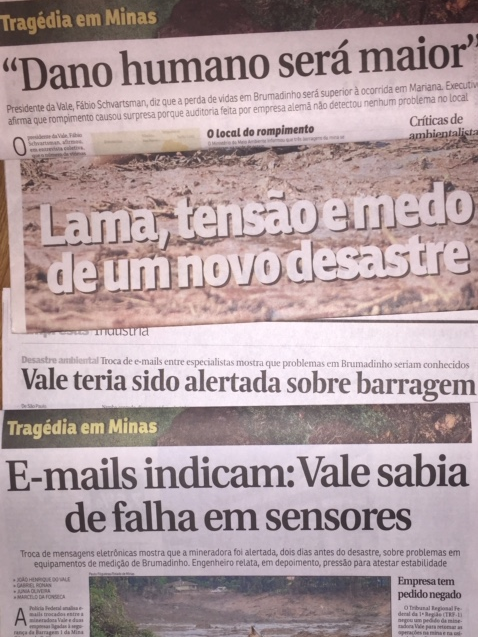 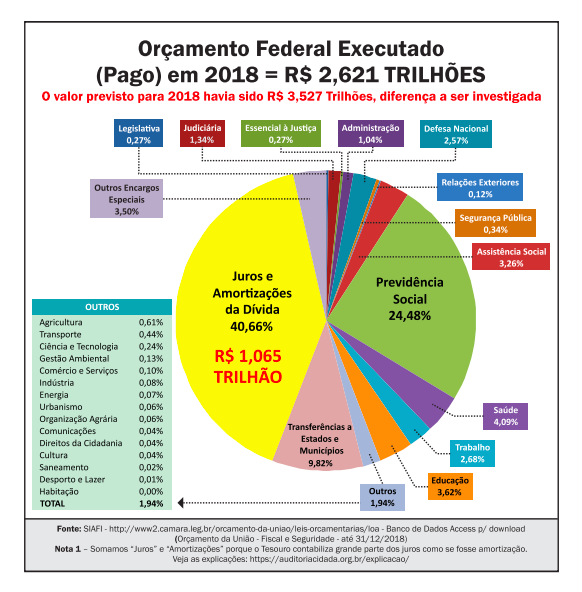 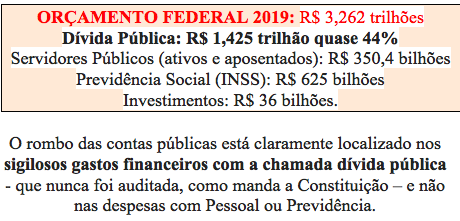 Ver artigo: 
“ORÇAMENTO 2019 REVELA QUE O ROMBO ESTÁ NO GASTO COM A DÍVIDA PÚBLICA” 
https://bit.ly/2N8ubn0
GRANDE CAPITAL JÁ NÃO QUER “APENAS”  OS JUROS DA DÍVIDA, MAS SE APODERA DIRETAMENTE DA ARRECADAÇÃO

Novo ESQUEMA FRAUDULENTO da chamada “Securitização de Créditos” escancara o desvio de recursos para bancos privilegiados
PLP 459/2017 (PLS 204/2016 no Senado)
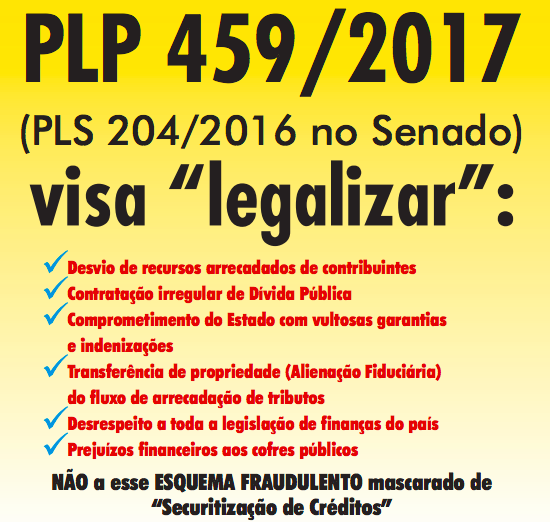 FOLHETO
disponível em: https://goo.gl/sd1cJe
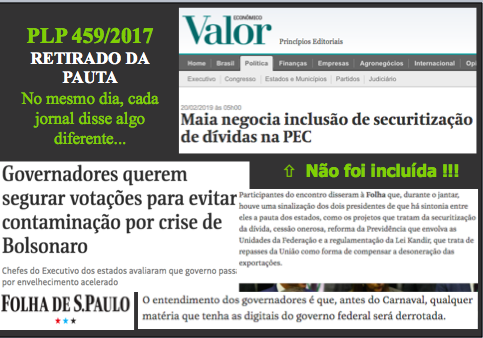 Mobilização contra o PLP 459/2017
Relato sobre a impressionante vitória na Câmara em 2018, quando conseguimos, juntamente com nossas entidades apoiadoras, adiar a votação do PLP 459/2017
Interpelação extrajudicial enviada a todos os líderes na Câmara dos Deputados sobre o PLP 459/2017 https://bit.ly/2CWLyDP 
Audiência Pública realizada em 14/08/2018 na CFT https://bit.ly/2yZoPne 
Novo Folheto curto com diagramas explicativos sobre o esquema https://bit.ly/2RHxxCd 
Novo Vídeo com desenho https://bit.ly/2Tz5q58 
Vídeo gravado pela atriz Priscilla Castro https://bit.ly/2RaVDpj 
Crítica ao relatório de plenário do Dep. André Figueiredo (PDT) https://bit.ly/2RbH58W 
Interpelação Extrajudicial ao novo relator em plenário, Dep. Alexandre Leite https://bit.ly/2C34xL8 
Encaminhamento de estratégias para enfrentamento dessa pauta em 2019, pois o PLP 459/2017 continua em regime de urgência em Plenário da Câmara dos Deputados
PLP 459/2017 – Projeto Cifrado
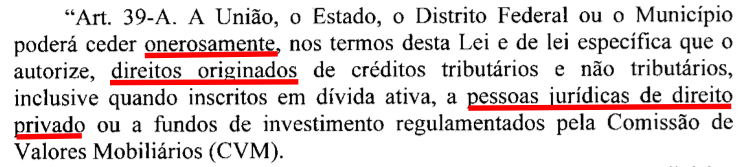 Qual é o ônus? Garantia Real exorbitante concedida pelo Ente Federado e custos elevadíssimos assumidos pelo Estado: taxas, advogados, seguros 

Quais direitos são cedidos? Fluxo da arrecadação  

Quem são as pessoas jurídicas de direito privado? Novas empresas estatais criadas para operar o esquema da “Securitização de Créditos”, a exemplo da PBH Ativos S/A, CPSEC S/A, entre outras
Venda do Fluxo da Arrecadação
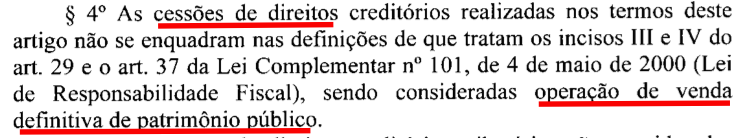 Os créditos tributários não são vendidos. Continuam sendo cobrados e administrados pela Fazenda Pública. Os contribuintes continuam devendo para a Fazenda Pública. 

O que está sendo vendido? O fluxo da arrecadação, em caráter definitivo! Contrato de cessão fiduciária (transferência de propriedade) do fluxo de arrecadação analisados na CPI da PBH Ativos S/A
O que seria uma “Securitização de Créditos”

	Operação financeira que faz a conversão de ativos em títulos negociáveis, a serem vendidos a investidores, que passarão a ser os beneficiários dos fluxos gerados pelos ativos convertidos. Adquirente assume os riscos da operação.  

O que propõe o PLP 459/2017: 
Fazenda Pública continua cobrando todos os créditos



Fazenda Pública não fica livre dos créditos podres
Investidor fica com o fluxo da arrecadação de créditos líquidos e certos. Não assume risco algum.
Volume de créditos tributários a receber (inclusive inscritos em Dívida Ativa, sem perspectiva de arrecadação) está servindo para comprometer as finanças públicas com GARANTIAS exorbitantes e taxas calculadas sobre esse volume
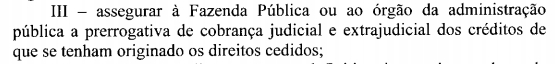 PROPAGANDA ENGANOSA

“Solução para acelerar a 
arrecadação da Dívida Ativa 
que não teria perspectiva de ser arrecadada”


REALIDADE:
Geração ilegal de Dívida Pública
Desvio de arrecadação de créditos líquidos e certos
Comprometimento das gerações atuais e futuras
Securitização de Créditos: ESQUEMA FRAUDULENTO
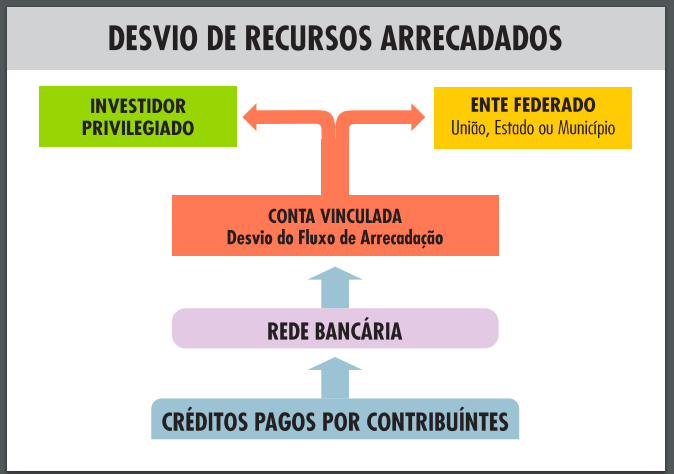 Securitização de Créditos: ESQUEMA FRAUDULENTO
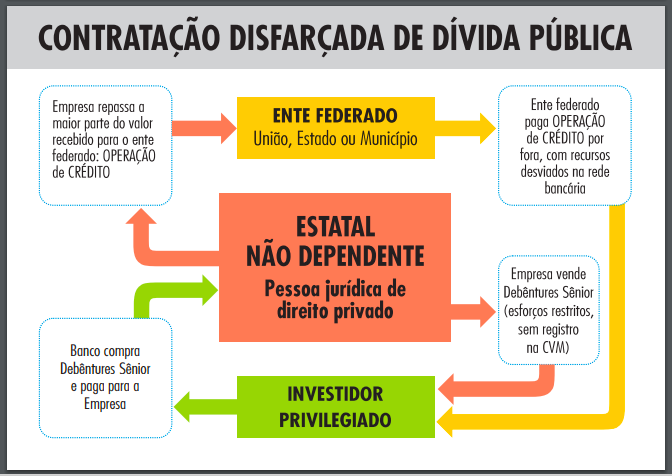 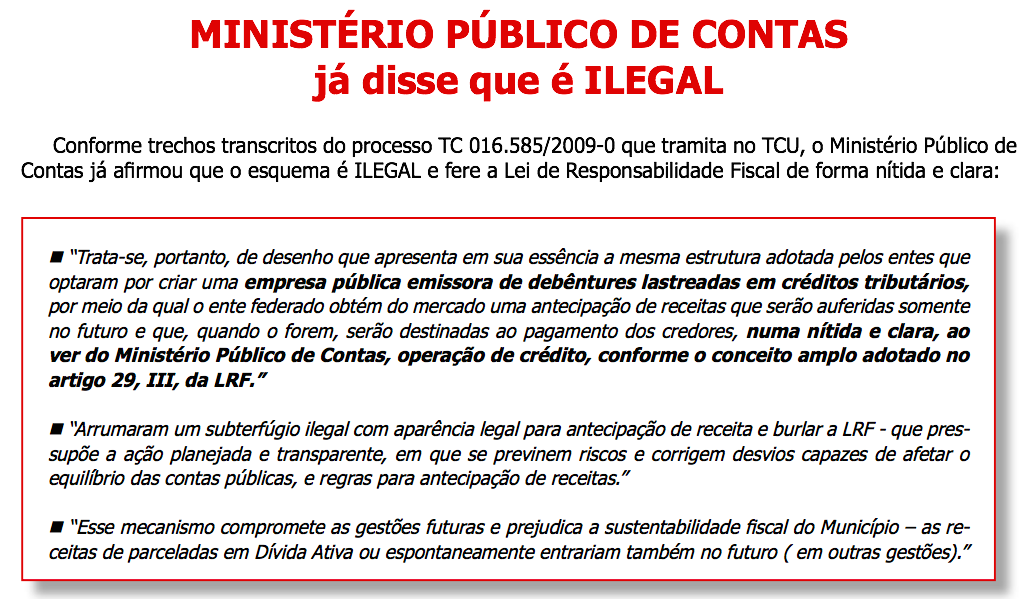 GRAVES QUESTIONAMENTOS POR PARTE DE ÓRGÃOS DE CONTROLE FEDERAIS, como o Tribunal de Contas da União e o Ministério Público de Contas, E ESTADUAIS, como o Tribunal de Contas dos Estados de Rio de Janeiro, Minas Gerais, Pernambuco, Paraná, Rio Grande do Sul. GOIÁS SUSPENDEU O PROCESSO.  VER INTERPELAÇÃO EXTRAJUDICIAL (CFT)  https://bit.ly/2vz8HYL
TCE – PARANÁ OBSTOU DEFINITIVAMENTE A PRSEC

	O Tribunal de Contas do Estado do Paraná (TCE-PR) manteve integralmente e tornou definitiva a determinação para que o governador, o secretário de Estado da Fazenda e os gestores da Companhia Paranaense de Securitização (PRSec) não realizem operações de cessão de direitos creditórios. 

Esse é o trecho da decisão:
“ No mérito, em conformidade com o exposto pela 1a Inspetoria de Controle Externo, a Determinação no 16 do Acordão de Parecer Prévio no 223/2016 – Tribunal Pleno deverá ser integralmente mantida, para que a operação pretendida pela Companhia Paranaense de Securitização seja definitivamente obstada, por caracterizar alienação de crédito tributário e vinculação de receita tributária, além de configurar uma operação de crédito que acarreta custos ao Estado com controle e administração do crédito tributário, bem como com a manutenção de empresa dependente.”
https://goo.gl/jndCVz
EC 95:  Escancara o favorecimento ao setor financeiro e o dano ao Estado 

“§ 6º Não se incluem na base de cálculo e nos limites estabelecidos neste artigo:
(...)
IV - despesas com aumento de capital de empresas estatais não dependentes.”
 
Novas empresas estatais estão sendo criadas para operar esquema financeiro fraudulento (PBH Ativos S/A, CPSEC S/A, Mgi Investimentos S/A etc.)
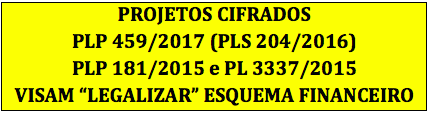 Evidência revelada pela Auditoria Cidadã
“SISTEMA DA DÍVIDA”

Utilização do endividamento como mecanismo de subtração de recursos e não para o financiamento dos Estados 

Se reproduz internacionalmente e internamente, em âmbito dos estados e municípios: CRISE EM DIVERSOS ENTES FEDERADOS BRASILEIROS

 Dívidas sem
    contrapartida

Maior beneficiário:
      Setor financeiro
SISTEMA DA DÍVIDA EXIGE CONTINUAMENTE:
AJUSTE FISCAL
Contingenciamento e corte de despesas primárias para que mais recursos se destinem às despesas financeiras com a dívida
De 1995 a 2014 produzimos R$ 1 trilhão de Superávit Primário e, apesar disso, a dívida interna aumentou de R$89 bilhões para quase R$4 trilhões no mesmo período
EC 95 transformou o ajuste fiscal em regra constitucional
PRIVATIZAÇÕES
CONTRARREFORMAS 
Previdência
Trabalhista
Tributária 
POLÍTICA MONETÁRIA SUICIDA 
ESQUEMAS QUE GERAM DÍVIDA: “Securitização de Créditos” 
BENESSES TRIBUTÁRIAS
ANÁLISE SISTÊMICA 
CRISE FABRICADA PELA POLÍTICA MONETÁRIA DO BC
Taxas de Juros mais elevadas do mundo
Restrição da base monetária
OPERAÇÕES COMPROMISSADAS (R$1,2 trilhão), ilegal! BC enviou PL 9.248/2017 para “legalizar”
Swap Cambial (ilegal, conforme TC-012.015/2003-0)
Prejuízos do Banco Central
Explosão da Dívida Pública
CRISE JUSTIFICA MEDIDAS RESTRITIVAS
EC 95 (PEC do Teto) 
EC 93
Lei Complementar 159/2017
Contrarreformas 
Privatizações
Esquema Fraudulento: “Securitização de Créditos”
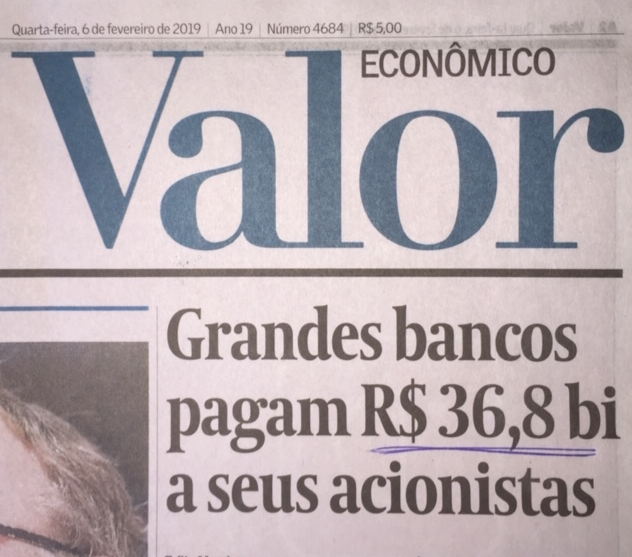 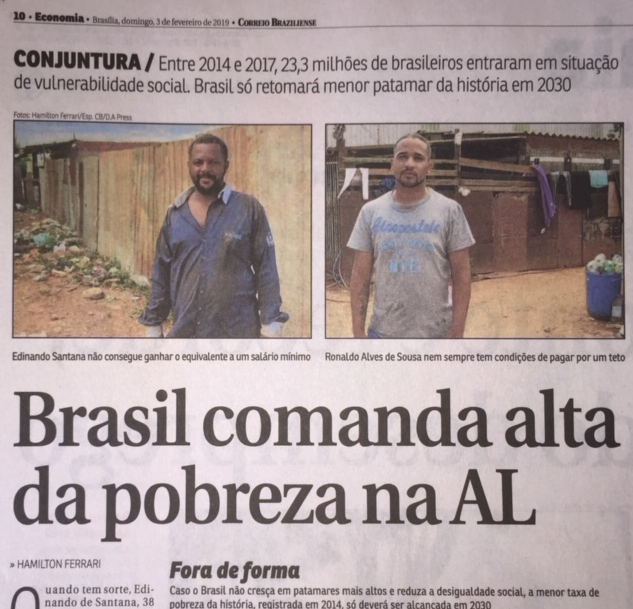 Isso não é um acaso, ou mero resultado da corrupção endêmica de dirigentes políticos, mas sim o resultado do modelo econômico concentrador de riqueza e renda, que se sustenta principalmente no Sistema da Dívida, no modelo tributário regressivo, na política monetária suicida praticada pelo Banco Central e no modelo extrativista irresponsável para com as pessoas e o ambiente.
Maria Lucia Fattorelli
ESTRATÉGIAS DE AÇÃO
CONHECIMENTO DA REALIDADE

MOBILIZAÇÃO SOCIAL CONSCIENTE

AÇOES CONCRETAS
Contato e envio de cartas para dep https://bit.ly/2SZHn2K 
Divulgação da Interpelação Extrajudicial feita aos líderes e ao presidente da Câmara https://bit.ly/2zoy5lQ 
Articulação dos sindicatos, associações, centrais, movimentos sociais etc. 
Atos Públicos
Pressionar Deputados(as) Federais 
pelo Voto NÃO ao PLP 459/2017
https://goo.gl/rxpRvm
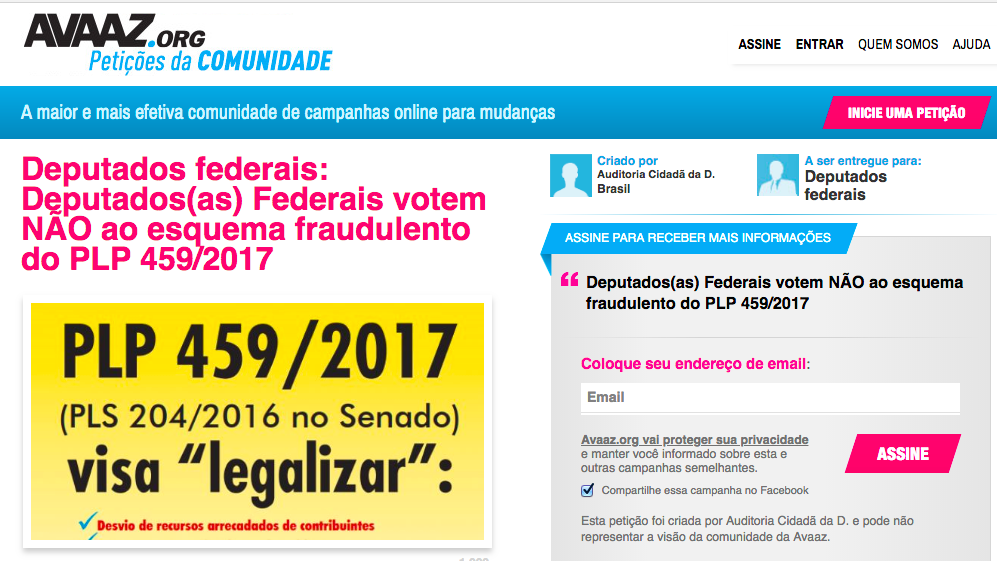 Muito grata


Maria Lucia Fattorelli
www.auditoriacidada.org.br
www.facebook.com/auditoriacidada.pagina